Don’t Let the Pigeon 
Make this PowerPoint!
Don’t mind me.
I’m just here to watch…
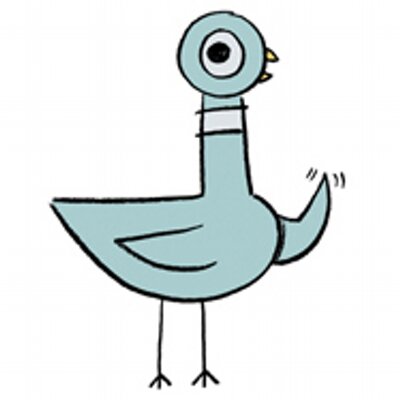 Hi! I’m the Bus Driver. Can you do me
A favor? Can you make sure the pigeon doesn’t make this Powerpoint because he will mess it up.
                 Thanks!
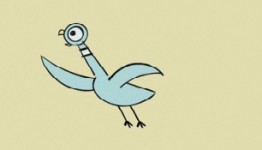 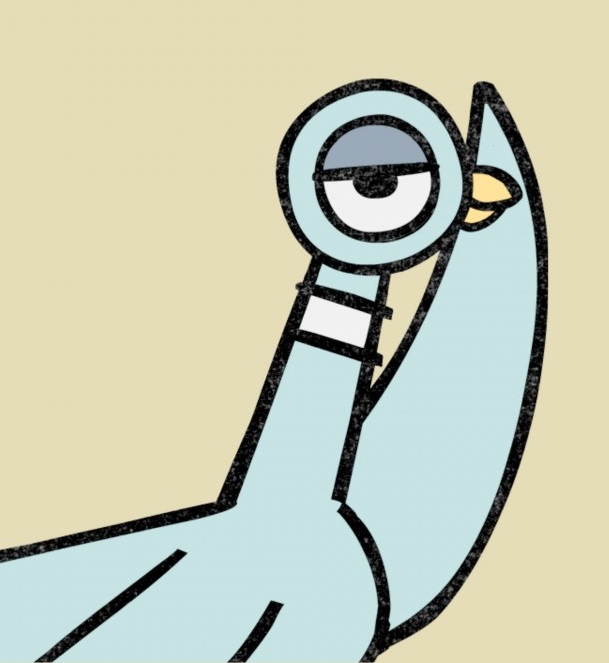 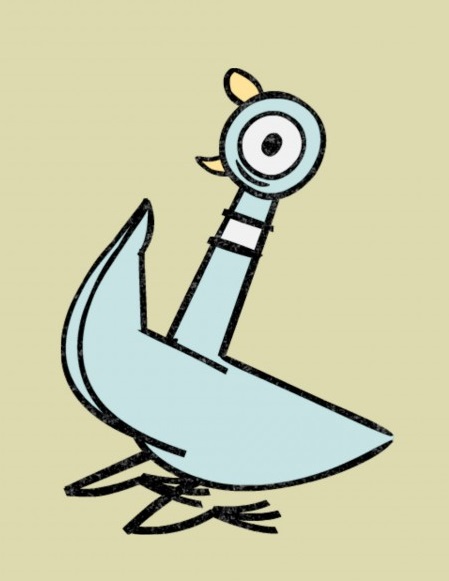 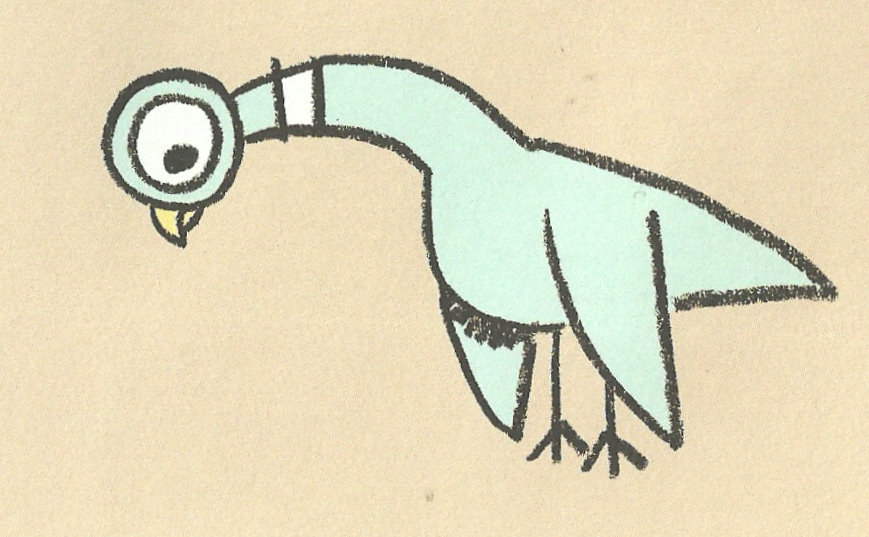 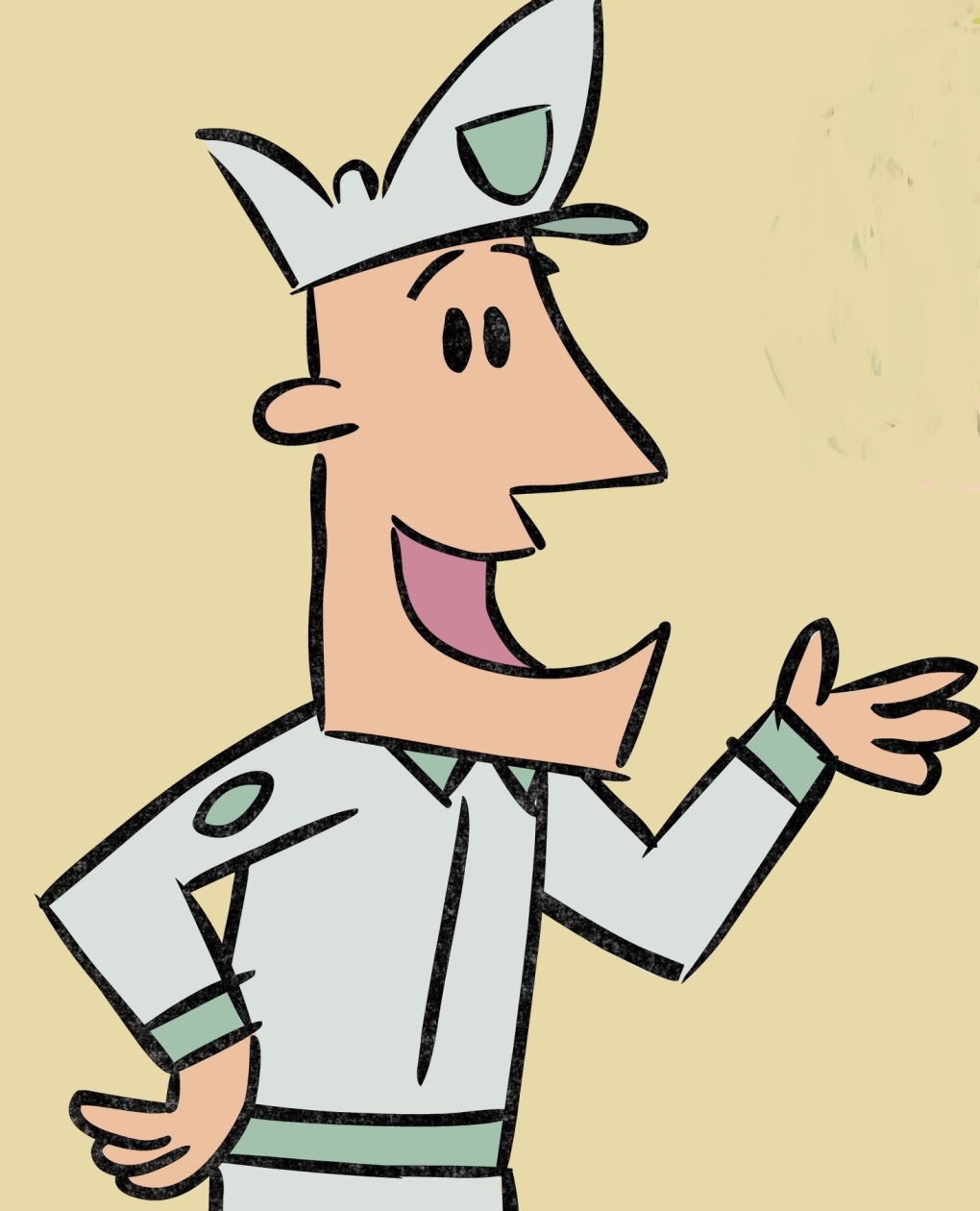